POWERPOINT
2030
Report ：freeppt7     Time ：20XX
FREE PPT TEMPLATES
Insert the Subtitle of Your Presentation
行业PPT模板http://www.1ppt.com/hangye/
Add title text
01
The user can demonstrate on a projector or computer
Add title text
02
CONTENT
The user can demonstrate on a projector or computer
Add title text
03
The user can demonstrate on a projector or computer
04
Add title text
The user can demonstrate on a projector or computer
01
Add title text
PART 01
Loem ipsum dolor sameman tanam casectetur adipiscing elit tamam dalam qoue sampe. dolor sameman tanam casectetur adipiscing
MORE THAN TEMPLATE
Add subtitle here
Add subtitle
Add subtitle
Add subtitle
Add subtitle
Click here to add content, content to match the title.
Click here to add content, content to match the title.
Click here to add content, content to match the title.
Click here to add content, content to match the title.
MORE THAN TEMPLATE
Add subtitle here
Add subtitle
Add subtitle
Add subtitle
Add subtitle
Click here to add content, content to match the title.
Click here to add content, content to match the title.
Click here to add content, content to match the title.
Click here to add content, content to match the title.
MORE THAN TEMPLATE
Add subtitle here
Add subtitle
Add subtitle
Add subtitle
Click here to add content, content to match the title.
Click here to add content, content to match the title.
Click here to add content, content to match the title.
MORE THAN TEMPLATE
Add subtitle here
Add subtitle
Add subtitle
Add subtitle
Click here to add content, content to match the title.
Click here to add content, content to match the title.
Click here to add content, content to match the title.
02
Add title text
PART 02
Loem ipsum dolor sameman tanam casectetur adipiscing elit tamam dalam qoue sampe. dolor sameman tanam casectetur adipiscing
MORE THAN TEMPLATE
Add subtitle here
Add subtitle
Click here to add content, content to match the title.
Add
text点击
Add
text
Add
text
Add
text
Add subtitle
Click here to add content, content to match the title.
MORE THAN TEMPLATE
Add subtitle here
Add subtitle
Add subtitle
Add subtitle
Add subtitle
Add subtitle
Add subtitle
Click here to add content, content to match the title.
Click here to add content, content to match the title.
Click here to add content, content to match the title.
Click here to add content, content to match the title.
Click here to add content, content to match the title.
Click here to add content, content to match the title.
[Speaker Notes: 模板来自于： 第一PPT https://www.1ppt.com/]
MORE THAN TEMPLATE
Add subtitle here
04
01
Add subtitle
Click here to add content, content to match the title. 
Click here to add content, content to match the title.
Add subtitle
Click here to add content, content to match the title. 
Click here to add content, content to match the title.
Add subtitle
Click here to add content, content to match the title. 
Click here to add content, content to match the title.
Add subtitle
Click here to add content, content to match the title. 
Click here to add content, content to match the title.
02
03
Add subtitle
Click here to add content, content to match the title.
MORE THAN TEMPLATE
Add subtitle here
Add subtitle
Click here to add content, content to match the title.
Add subtitle
Click here to add content, content to match the title.
Add subtitle
Click here to add content, content to match the title.
03
Add title text
PART 03
Loem ipsum dolor sameman tanam casectetur adipiscing elit tamam dalam qoue sampe. dolor sameman tanam casectetur adipiscing
MORE THAN TEMPLATE
Add subtitle here
77%
45%
58%
66%
Add subtitle here
Click here to add content, content to match the title.
MORE THAN TEMPLATE
Add subtitle here
Chart Sections
72%
Add subtitle here
Click here to add content, content to match the title. 
Click here to add content, content to match the title.
Chart Sections
90%
Chart Sections
60%
Click here to add content, content to match the title.
Click here to add content, content to match the title.
MORE THAN TEMPLATE
Add subtitle here
Lorem ipsum dolor
Lorem ipsum dolor
Lorem ipsum dolor
Lorem ipsum dolor
Add subtitle here
Click here to add content, content to match the title.
Starting Project
MORE THAN TEMPLATE
Add subtitle here
Add subtitle here
Click here to add content, content to match the title.


Add subtitle here
Click here to add content, content to match the title.


Add subtitle here
Click here to add content, content to match the title.

04
Add title text
PART 04
Loem ipsum dolor sameman tanam casectetur adipiscing elit tamam dalam qoue sampe. dolor sameman tanam casectetur adipiscing
MORE THAN TEMPLATE
Add subtitle here
Keyword Here
20%
70%
Click here to add content, content to match the title.
Add subtitle
Click here to add content, content to match the title.
Add subtitle
Click here to add content, content to match the title.
Keyword Here
Keyword Here
Click here to add content, content to match the title.
Click here to add content, content to match the title.
Keyword Here
50%
90%
Click here to add content, content to match the title.
MORE THAN TEMPLATE
Add subtitle here
Add subtitle
Add subtitle
Add subtitle
Add subtitle
Click here to add content, content to match the title.
Click here to add content, content to match the title.
Click here to add content, content to match the title.
Click here to add content, content to match the title.
66%
66%
66%
66%
MORE THAN TEMPLATE
Add subtitle here
03
04
01
02
Add subtitle here
Click here to add content, content to match the title. 
Click here to add content, content to match the title.
Add subtitle here
Click here to add content, content to match the title. 
Click here to add content, content to match the title.
Add subtitle here
Click here to add content, content to match the title. 
Click here to add content, content to match the title.
Add subtitle here
Click here to add content, content to match the title. 
Click here to add content, content to match the title.
MORE THAN TEMPLATE
Add subtitle here
Click here to add content, content to match the title.
Add subtitle
78%
66%
65%
65%
63%
43%
MORE THAN TEMPLATE
Add subtitle here
Add subtitle
Add subtitle
Add subtitle
Add subtitle
1
1
Click here to add content, content to match the title.
Click here to add content, content to match the title.
Click here to add content, content to match the title.
Click here to add content, content to match the title.
2
2
3
4
POWERPOINT
2030
Thanks
We respect your valuable time with freeppt7!
If you have any questions, please reach us
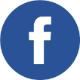 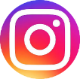 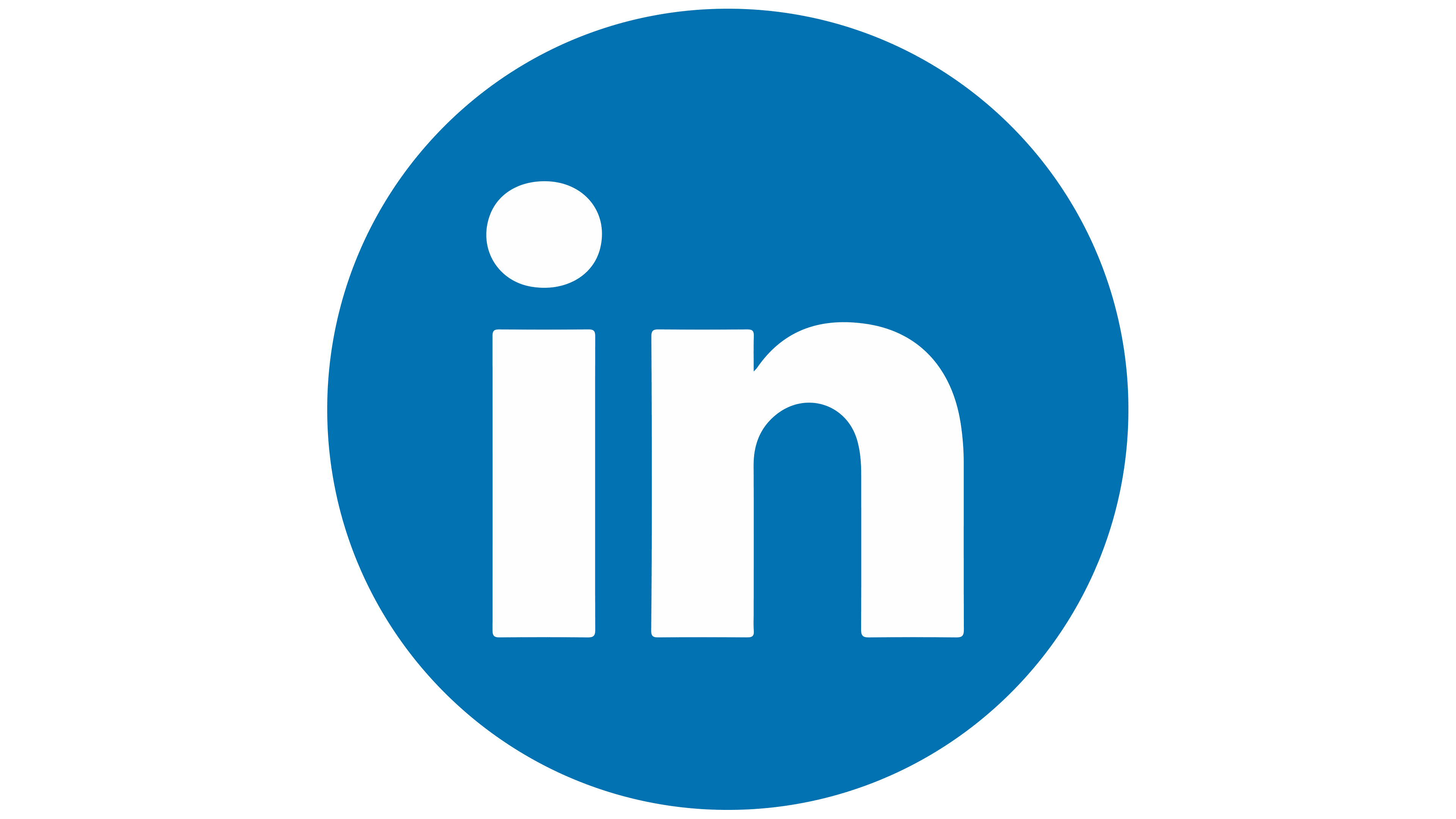 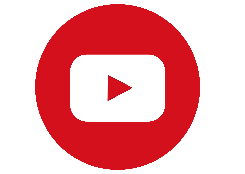 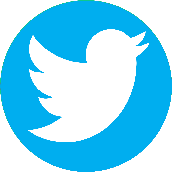 Do you have a design request, please visit our redesign page.
www.freeppt7.com
CREDIT: Freeppt7.com created this PowerPoint template.
Let this slide be kept for attribution.